الحقوق المتعلقة بالتركة
وفاء بنت محمد العيسى
المحاضرة الثانية (1)
الحقوق المتعلقة بالتركة
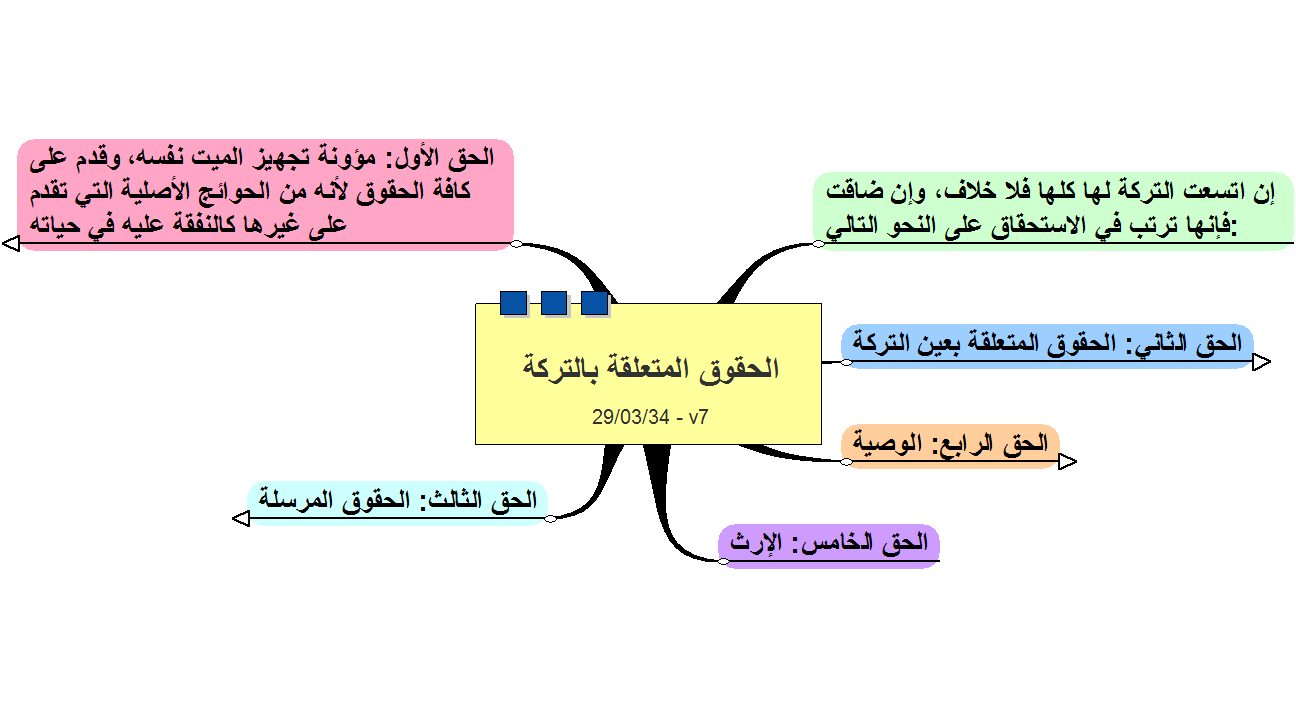 2
وفاء بنت محمد العيسى
الحق الأول: مؤونة تجهيز الميت نفسه، وقدم على  كافة الحقوق لأنه من الحوائج الأصلية التي تقدم  على غيرها كالنفقة عليه في حياته
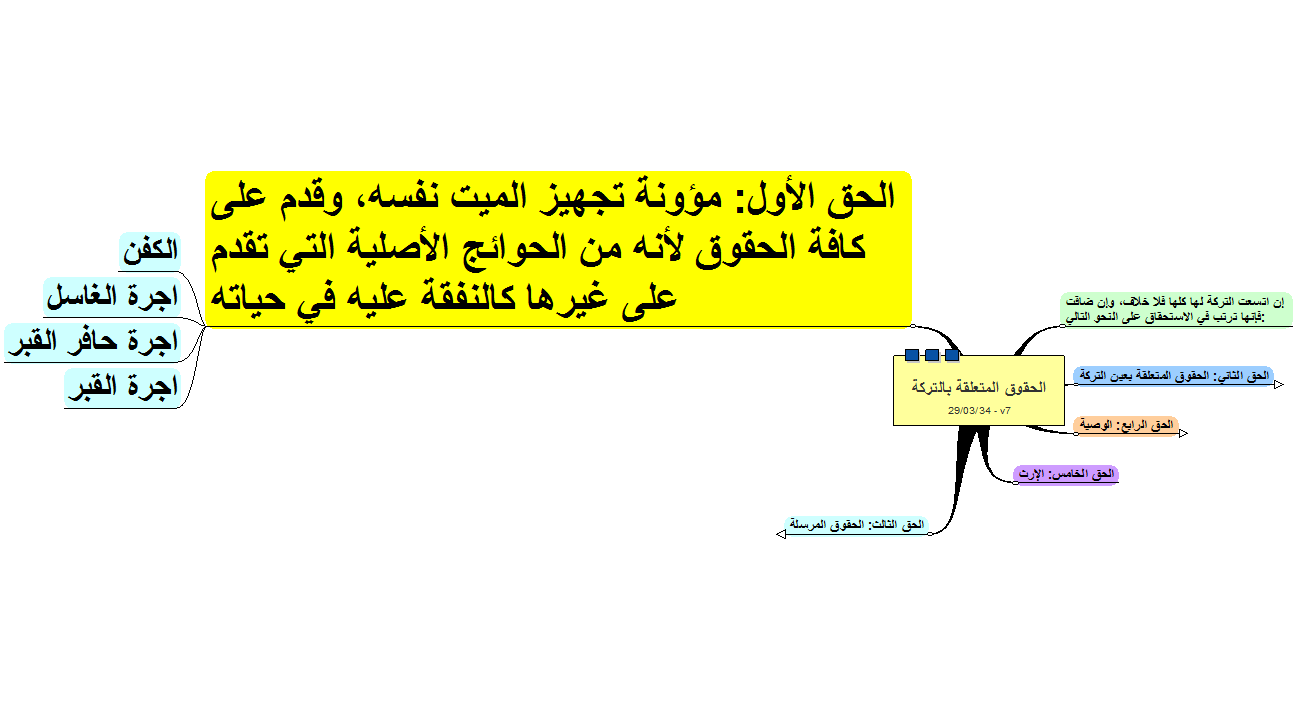 3
وفاء بنت محمد العيسى
الحق الثاني: الحقوق المتعلقة بعين التركة
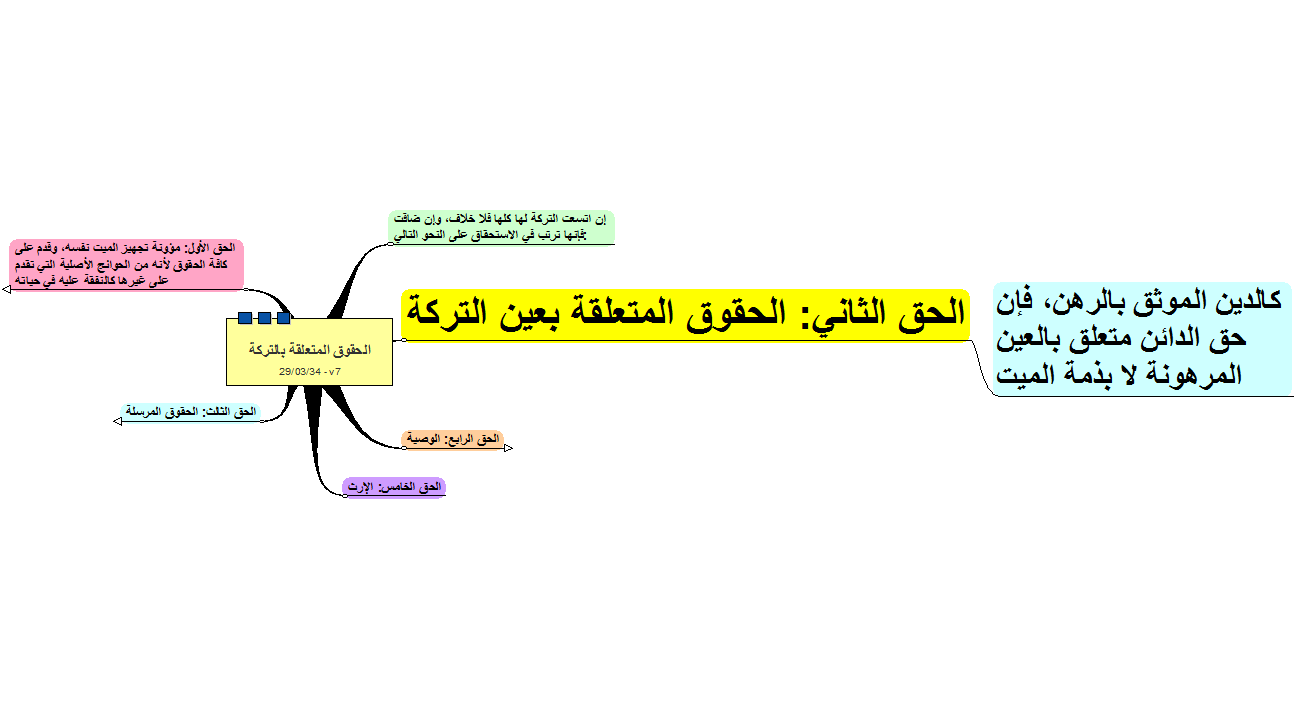 4
وفاء بنت محمد العيسى
الحق الثالث: الحقوق المرسلة
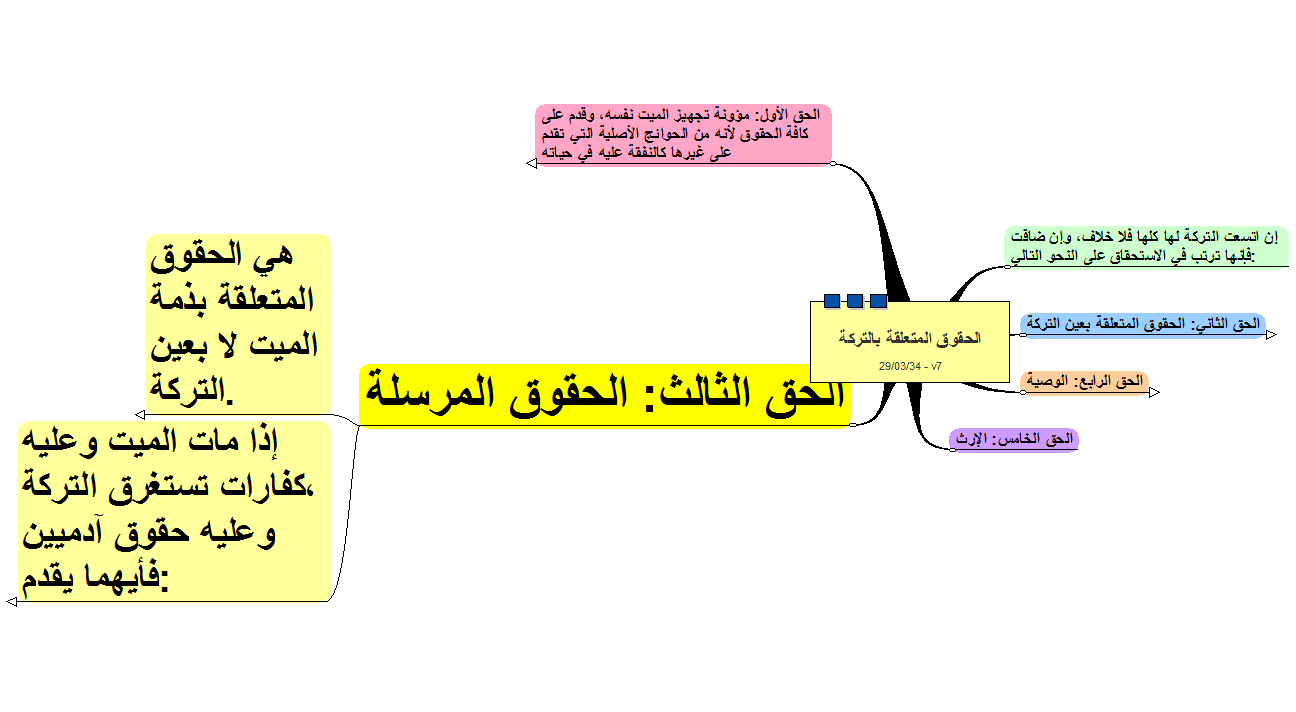 5
وفاء بنت محمد العيسى
تعريف الحقوق المرسلة: هي الحقوق  المتعلقة بذمة  الميت لا بعين  التركة.
حق الآدميين
حق الله تعالى
6
وفاء بنت محمد العيسى
أمثلة على حقوق الآدميين:
الديون
الديات
أجرة المنزل
القروض
ثمن المبيع
7
وفاء بنت محمد العيسى
أمثلة على حقوق الله تعالى
الحج وعنده مال بعد وفاته.
الكفارات
الزكاة
النذر
8
وفاء بنت محمد العيسى
تساؤل: إذا مات الميت وعليه  كفارات تستغرق التركة،  وعليه حقوق آدميين  فأيهما يقدم؟
من العلماء من قال: أن حقوق الله مبنية على المسامحة وديون  الآدميين مبينة على المشاحة، ولذلك تقدم حقوق الآدميين.
وقيل حق  الله أولى بالتقديم: لقوله صلى الله عليه وسلم: ”اقضوا الله فالله أحق بالوفاء“.
9
وفاء بنت محمد العيسى
الحق الرابع: الوصية
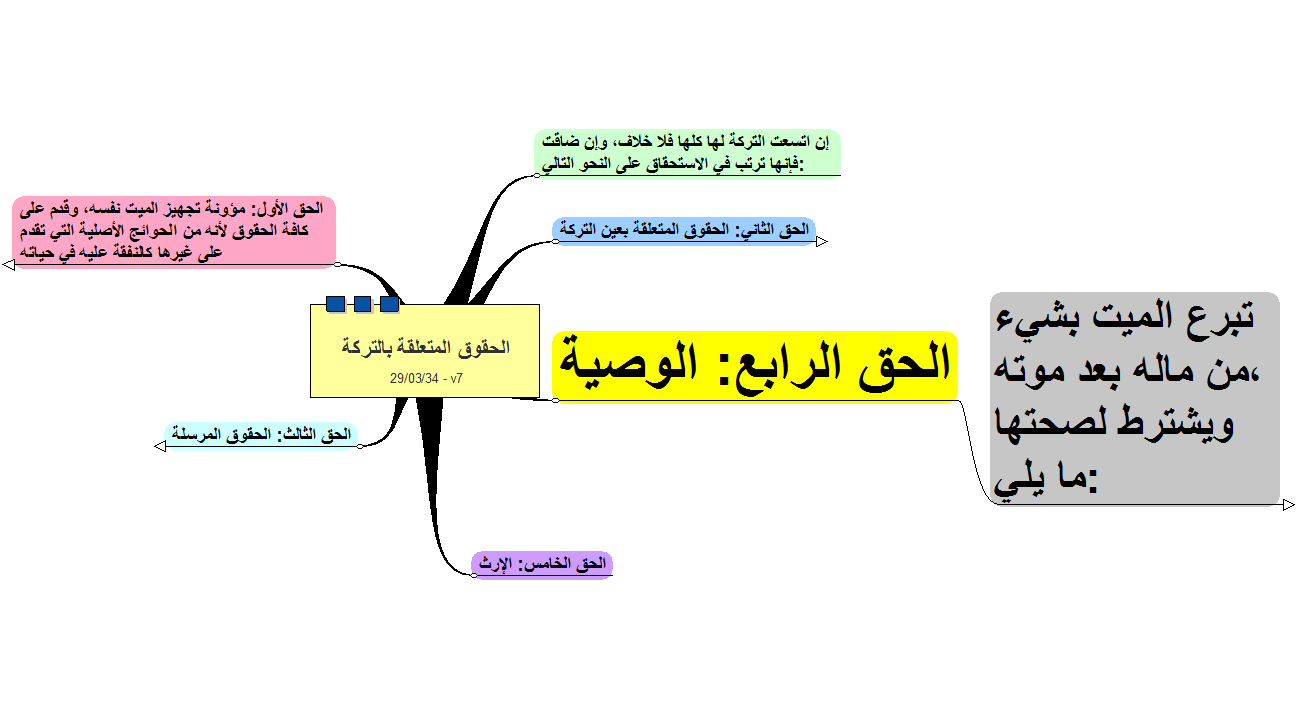 10
وفاء بنت محمد العيسى
تعريف الوصية: تبرع الميت بشيء  من ماله بعد موته،  ويشترط لصحتها  ما يلي:
1. أن تكون لغير وارث
2. أن تكون بالثلث فأقل
3. أن تكون الوصية في  حال تمام عقل وإدراك  الشخص قبل موته
ويضاف شرط رابع: ألا  يقصد الموصي حرمان  الورثة أو مضارة الوارث  بالوصية لقوله: " من بعد  وصية يوصى به أو دين  غير مضار”.
11
وفاء بنت محمد العيسى